LOVE:
Foundational for Family Success
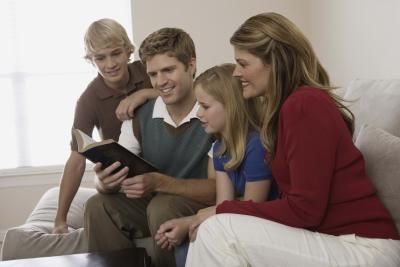 LOVE - Introduced
Love is a defining point of God’s nature
 1 Jn. 4:7, 8, 16	Repeat: “God is love”
 God’s love is eternal in expression & planning
Love necessary to have fullness of God in us (Eph. 3:14-19)
Pre-eminence of love declared
Mark 12:28-34	Foundational to all service
Colossians 3:14	Bond of perfectness
1 Cor. 13:1-3, 13 Actions wasted without it
LOVE - Foundational in Family
Begins with love of husband towards his wife
Eph. 5:25f	As Christ loved church & as self
Col. 3:19	Love & be not bitter against them
Gen. 29:20	Example of Jacob’s love for Rachel
Prov. 5:18f	“Be ravished always with her love…”
Song Sol. 8:7	 All possessions not equal to value of love
Wives to love in response to husband’s love
Titus 2:4	Wives taught to love own husbands
Parents lead in love & children respond
Mk. 5:21-22	Jairus was ruler, but begged for daughter
Mt. 15:21-27	Canaanite woman endured humiliation
Parental love seen as natural affection in Bible
Children respond with love & honor that sets future path
LOVE - Defined(1 Corinthians 13:4-7)
4 Love suffers long and is kind; love does not envy; love does not parade itself, is not puffed up; 5 does not behave rudely, does not seek its own, is not provoked, thinks no evil; 6 does not rejoice in iniquity, but rejoices in the truth; 7 bears all things, believes all things, hopes all things, endures all things.
LOVE - Defined
Longsuffering (Eph. 4:1-2)
 Kindness (Rom. 12:10; 2 Pet. 1:5-7)
 Not envious (Gal. 5:25 - 6:2)
 Selfless, not self-centered (Jn. 15:13; Phil. 2:1f)
 Absent rash anger (Col. 3:8-14; Jas. 1:19-20)
 Not vengeful (Matt. 5:43-48; Rom. 12:19-21)
 Associated with truth, not evil (Rom. 12:9; 13:9)
Keeps commands of God (Jn. 14:15, 23; 1 Jn. 5:3)
 Lasting despite trials (Rom. 8:35)
LOVE - Defined
Exemplified in…
Longsuffering
 Kindness
 Not envious
 Selfless, not self-centered
 Absent rash anger
 Not vengeful
 Associated with truth, not evil
 Lasting despite trials
Jacob & Rachel
Hannah & Samuel
Ruth & Naomi
LOVE – Its Absence(2 Timothy 3:1-5)
1But know this, that in the last days grievous times shall come. 2For men shall be lovers of self, lovers of money, boastful, haughty, railers, disobedient to parents, unthankful, unholy, 3without natural affection, implacable, slanderers, without self-control, fierce, no lovers of good, 4traitors, headstrong, puffed up, lovers of pleasure rather than lovers of God; 5holding a form of godliness, but having denied the power therefore. From these also turn away.
Absence of Bible Love Breeds Evil: Examination of 2 Timothy 3:1-5
Character producing “grievous times”
Love present was opposite of Bible love:
“Lovers of Self” (beginning of problem)
“Lovers of Money”
“No Lovers of Good”
“Lovers of Pleasure” rather than loving God
Absence of love allows pride & hate to rule
Given to violence – expression of inner hatred
Given to hedonism – use of others for selfish lusts
Ignorant of & antagonistic to truth – teacher of love
People of this character are headed to self-destruction
Presence of selfless love in family sets path of life
Are Our Families Characterized by Love or a Lack of It?
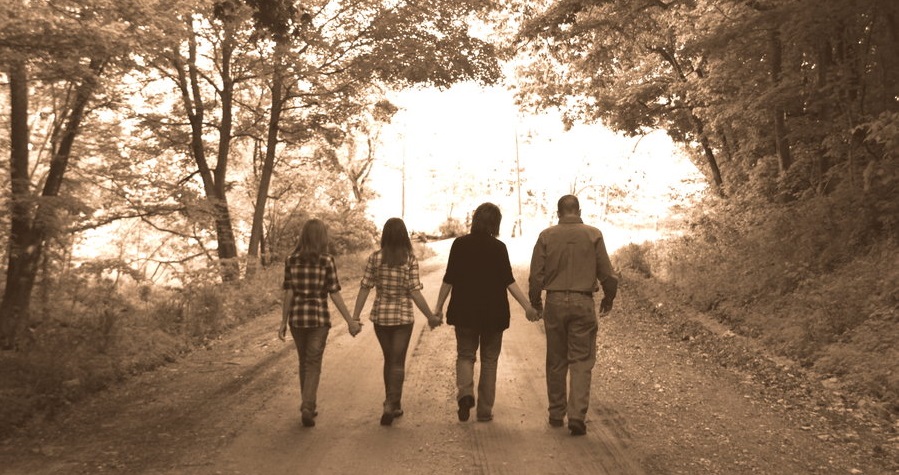